Bilgisayar GrafikleriDr.Cengiz Güngör
Dönüşümler
Temel Dönüşüm İşlemleri:Öteleme (Translate), Döndürme (Rotate) ve Boyutlandırma (Scale)
Ötele,  döndür ve  tüm sandalyeleri biraz küçült
Model uzayında tanımlı nesneleri sahne uzayında yerlerine yerleştirme
Bu masayı sahnede öteleve döndür
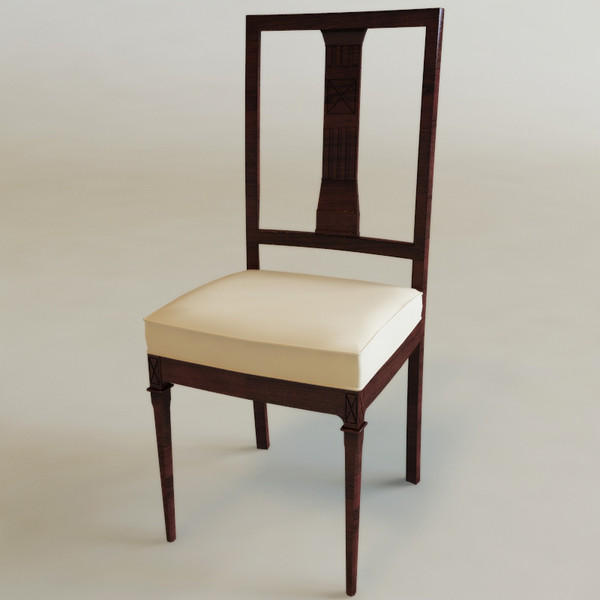 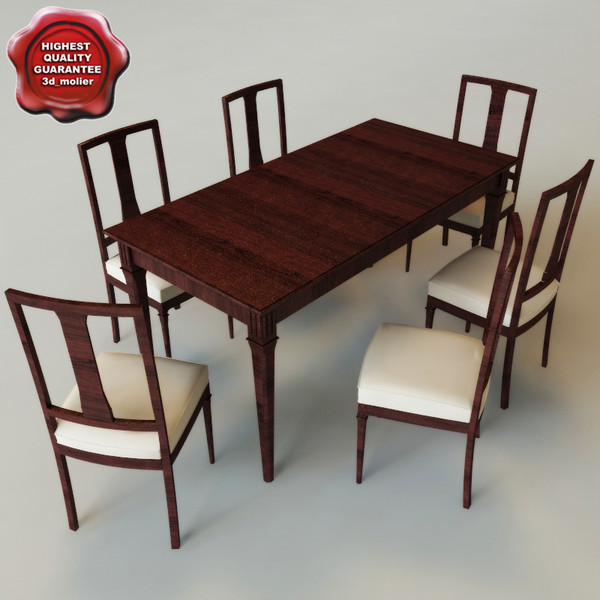 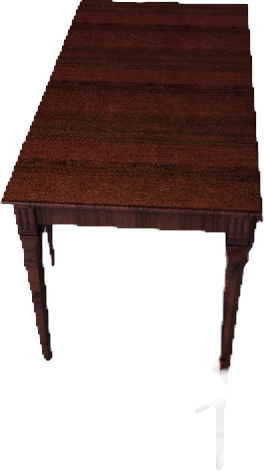 İki Boyutlu Geometrik Dönüşümler
Temel Dönüşümler
Öteleme
P'
y
P
x
Temel Dönüşümler
Döndürme
y
P′=(x′,y′)
r
θ
φ
x
Temel Dönüşümler
Döndürme (devamı)
Temel Dönüşümler
Boyutlandırma
y
x
3x3 Matris Gösterimleri
2x2 matris kullanmak yerine, tüm işlemler için 3x3 matris kullanırsak, öteleme işlemleri bile matris çarpımı ile halledebiliriz.
Matris toplama operasyonuna gerek kalmaz.
Tüm işlemler çarpma ile yapılır.
Homojen Koordinatlar
Tüm kartezyen (x,y) noktalarını
            

          
  iken üçüncü bir koordinatla (homojen koordinat) göstereceğiz :
Homojen Koordinatlar (devamı)
Genel olarak homojen koordinat gösterimi şu şekilde de gösterilebilir:
         
  
2 Boyutlu dönüşümler için biz h=1 olarak kullanacağız.
Bu durumda her 2 boyutlu nokta şöyle gösterilir:
Homojen Koordinatlarla Öteleme
Homojen Koordinatlarla Döndürme
Homojen Koordinatlarla Boyutlandırma
Ardışık Dönüşümler: Öteleme
Eğer bir P noktasına art arda iki kez öteleme uygulanırsa, matris çarpımları ötelemenin toplamını verir:
Ardışık Dönüşümler: Döndürme
Ardışık Dönüşümler: Boyutlandırma
Belli Bir Noktaya Göre Döndürme
Şimdiye kadar gördüklerimiz hep, merkeze göre dönüşümlerdi.
Herhangi bir noktadan döndürme için:
Objeyi döndürülecek nokta merkeze çakışacak şekilde kaydırırız.
Merkeze göre döndürme yöntemimizi uygularız.
Objeyi orijinal pozisyonuna alırız.
Belli Bir Noktaya Göre Döndürme
Örneğin (px,py) noktasına göre 90 derece sağa döndürme:
Not: İki boyutta döndürme z ekseninde döndürmedir.Gl.glTranslatef( px, py, 0 );Gl.glRotatef( 90, 0, 0, 1 );Gl.glTranslatef( -px, -py, 0 );drawObject( );
18
Belli Bir Noktaya Göre Döndürme
Belli Bir Noktaya Göre Döndürme
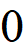 Belli Bir Noktaya Göre Boyutlandırma
Herhangi bir noktaya göre boyutlandırma için:
Objeyi bu nokta merkeze çakışacak şekilde kaydırırız.
Merkeze göre boyutlandırma yöntemimizi uygularız.
Objeyi orijinal pozisyonuna alırız.
Belli Bir Noktaya Göre Boyutlandırma
Örneğin (px,py) noktasına göre boydan yarıya indirmek, enini ise 2 katına çıkartmak için:
Gl.glTranslatef( px, py, 0 );Gl.glScalef( 2.0, 0.5, 1.0 );Gl.glTranslatef( -px, -py, 0 );drawObject( );
22
Belli Bir Noktaya Göre Boyutlandırma
(xr, yr)
(xr, yr)
Belli Bir Noktaya Göre Boyutlandırma
Dönüşüm Birleştirme Özellikleri
Matris çarpımları farklı sırada yapılabilir
    

Ancak matrislerin yerleri değiştirilemez
Diğer Dönüşümler
Yansıtma  





 x-eksenine göre            y-eksenine göre
1
y
2
3
x
2
3
1
Diğer Dönüşümler
1
Merkeze göre yansıtma
y
3
2
2
x
1
3
Diğer Dönüşümler
y=x doğrusuna göre yansıtma.
3
y = x
y
2
1
3
2
2
x
Diğer Dönüşümler
Bükme (Shear)







       x yönünde bükme
y
y
x
x
Koordinat Sistemlerinin Dönüştürülmesi
Bağımsız objeler kendi kartezyen koordinat sistemlerine göre tanımlıdır.
Farklı gezegenlerde hayat gibi.

Yerel koordinatlarda tanımlı objeler mutlaka  sahnenin koordinat sistemine taşınmalıdır.
Sandalye, masa yerleştirmek gibi
Koordinat Sistemlerinin Dönüştürülmesi
Adım adım koordinat sistemi dönüşümü

Dönüştürülecek sistemin merkezi (x0, y0 ) bizim sistem merkezine ötelenir.

Açı farkı varsa x′ ekseni bizim x eksenine döndürülerek çakıştırılır.

Burada öteleme geri alınmaz…
Koordinat Sistemlerinin Dönüştürülmesi
y
x′
y′
θ
y0
0
x0
x
Koordinat Sistemlerinin Dönüştürülmesi
y
y0
x′
y′
θ
0
x0
x
Koordinat Sistemlerinin Dönüştürülmesi
y
y0
y′
x′
0
x0
x
Koordinat Sistemlerinin Dönüştürülmesi
Koordinat Sistemlerinin Dönüştürülmesi
Alternatif bir yöntem:
Pozitif y′ yönünde bir V vektörü tanımlayalım.
Bu vektörün değerlerini bizim sistemindeki değerleriyle kaydedelim.
v bu vektörün normalize edilmiş hali ise:





Saat yönünde 90 derece dönersek yine birim vektör olan x’ yönündeki u=(ux , uy) vektörünü elde ederiz.
Koordinat Sistemlerinin Dönüştürülmesi
Bu durumda dönüşüm matrisi aşağıdaki gibi basitçe yazılabilir:
Koordinat Sistemlerinin Dönüştürülmesi
y
x′
y′
y0
V
0
x0
x
Üç boyutlu Geometrik Dönüşümler
3 Boyutlu Dönüşüm
y
P′=(x′,y′,z′)
P=(x,y,z)
x
z
3 Boyutlu Öteleme
3 Boyutlu Döndürme (z-ekseni)
z-ekseni döndürme: 2 boyutla aynı.
y
P=(x,y,z)
x
z
3 Boyutlu Döndürme (z-ekseni)
3 Boyutlu Döndürme (x-ekseni)
x-ekseni döndürme: yeni.
y
P=(x,y,z)
x
z
3 Boyutlu Döndürme (x-ekseni)
3 Boyutlu Döndürme (y-ekseni)
y-ekseni döndürme: yeni.
y
P=(x,y,z)
x
z
3 Boyutlu Döndürme (x-ekseni)
Genel 3 Boyutlu Döndürme
x-eksenine paralel bir doğru etrafında döndürme nasıl yapılır?
2 boyutlu ile aynı aslında; objeyi döndüreceğimiz ekseni paralel olduğu eksene çakışana kadar öteleriz.
Döndürme işlemini o eksende yaparız.
Objeyi orijinal pozisyonuna geri taşırız.
x-Eksenine Paralel Bir Doğru Etrafında Döndürme
y
Rotation axis
x
z
Genel 3 Boyutlu Döndürme
Hiçbir eksenle paralel olmayan bir doğru etrafında döndürme.
Döndürme yapılacak doğrunun başlangıcını merkeze taşırız.
Bir eksene çakıştırmak için (örneğin z) gerekli döndürmeleri yaparız.
Bu eksende döndürmemiz gerçekleştiririz (z).
Ters döndürmeler ile orijinal yönüne çeviririz.
İlk başta yaptığımız ötelemeleri geri alırız.
Hiçbir Eksenle Paralel Olmayan Bir Doğru Etrafında Döndürme.
Başlangıç pozisyonu
y
P2
Rotation axis
P1
x
z
Hiçbir Eksenle Paralel Olmayan Bir Doğru Etrafında Döndürme.
P1 ‘i merkeze öteleme
y
P2
P1
x
z
Hiçbir Eksenle Paralel Olmayan Bir Doğru Etrafında Döndürme.
y
P2
x
P1
z
P2 z-yönüne yatana dek döndürmeler yapılır, en son z ekseni etrafında asıl döndürme açısı olan Theta açı kadar döndürülür.
Hiçbir Eksenle Paralel Olmayan Bir Doğru Etrafında Döndürme.
Eksen orijinal yönüne çevrilir.
y
P2
P1
x
z
Hiçbir Eksenle Paralel Olmayan Bir Doğru Etrafında Döndürme.
y
Döndürme ekseni orijinal pozisyonuna geri alınır.
P2
P1
x
z
Hiçbir Eksenle Paralel Olmayan Bir Doğru Etrafında Döndürme.
Aşağıda ortadaki Rz(Ө) asıl istediğimiz dönüştür.